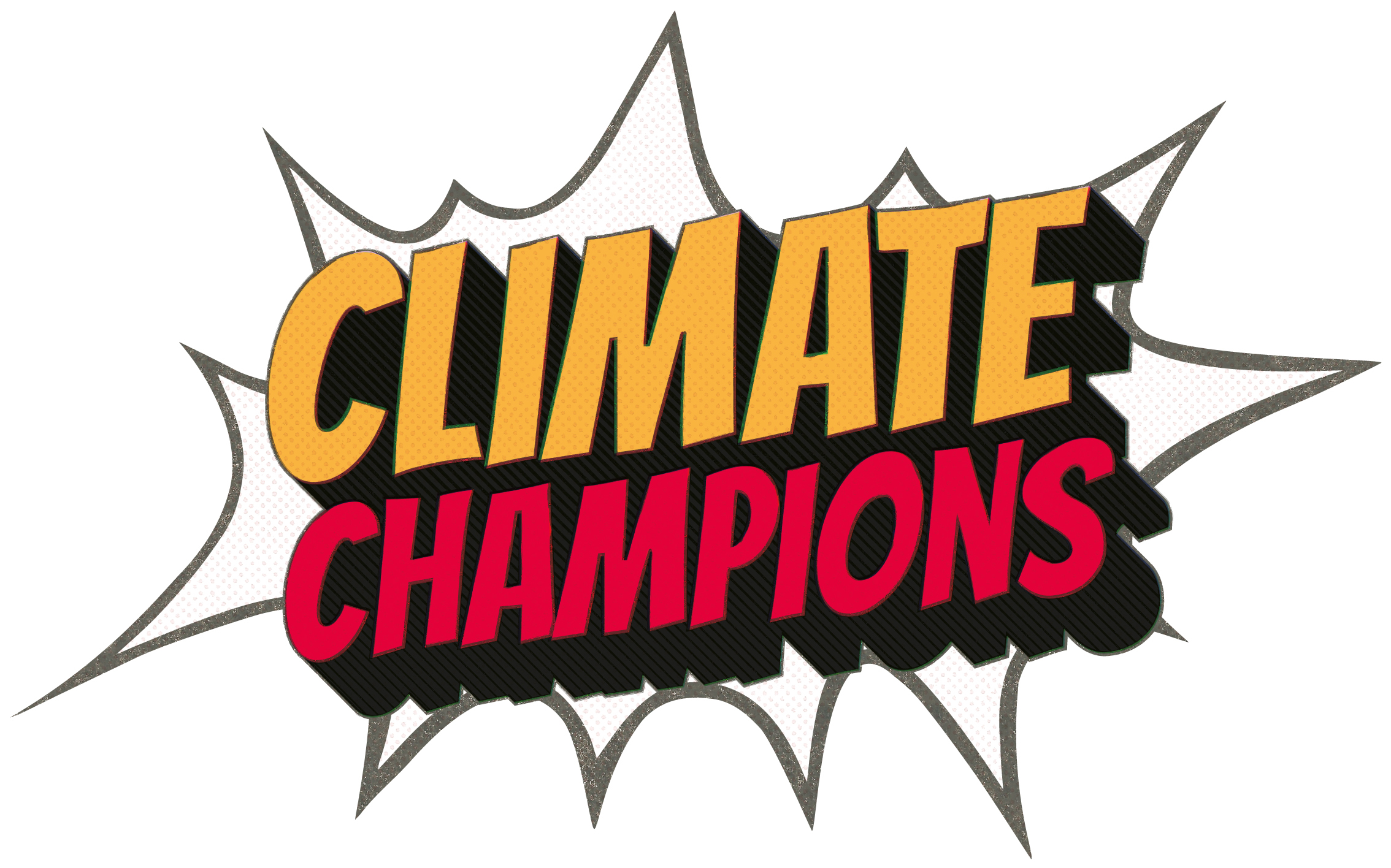 ting Workshops
Session One
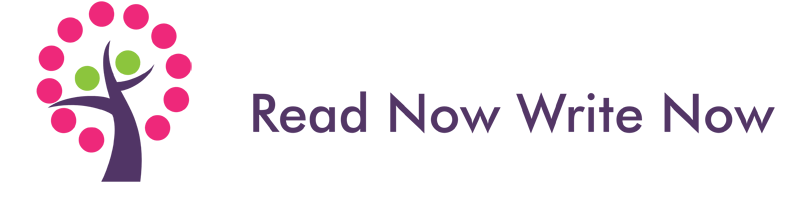 What are you going to do on this course?
How you can present your story…
Exhibit / Showcase your story
It’s Quiz Time
Setting the Scene: 5 ways to do it
Setting the Scene: Exercise
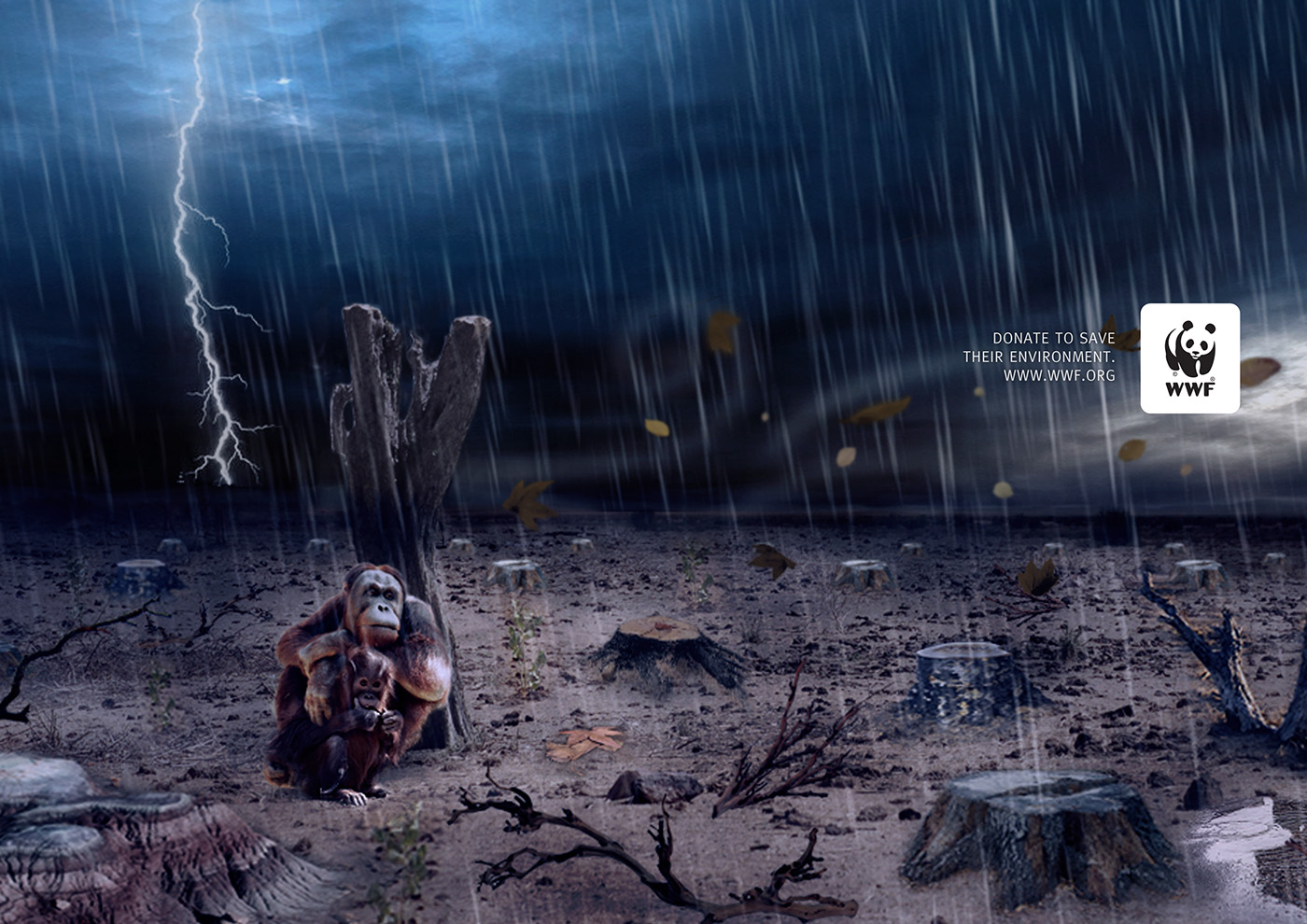 That’s the end of Session One, thank you for taking part.
Welcome to Session Two
How to describe your character
The plot is basically what is going to happen in your story. Over thousands of years, authors have used basic plot structures to help them think of the start, the middle and the end of their story and in all sorts of different genres. Some stories contain lots of plots, some only one.
Story Plots
Plot Types
Dilemmas’ and how we can sort them
Examples from other Climate Champions
And lastly, examples of Morals
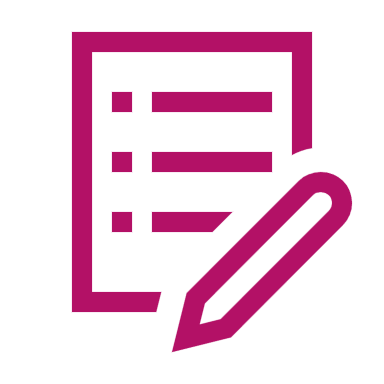 That’s the end of Session Two, thank you for taking part.